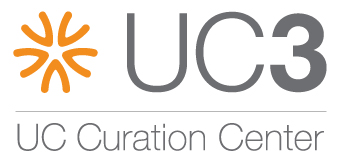 Business Models and Economics of Sustainable Data Infrastructures
Patricia Cruse 
University of California Curation Center
California Digital Library
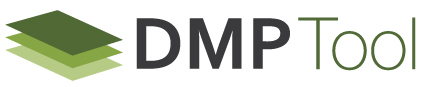 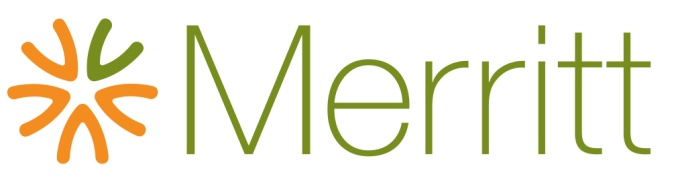 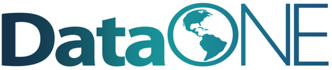 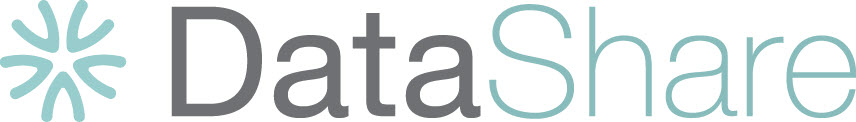 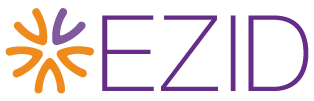 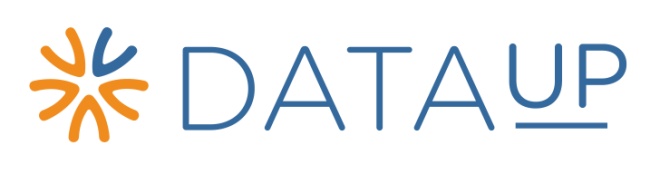 Sustaining the DataONE public repository
2009
2010
2011
2012
2013
2014
2015
2016
2017
2018
2019
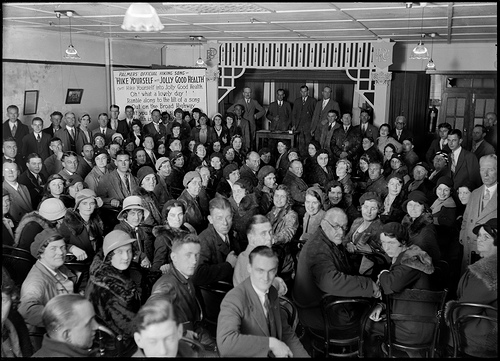 “capacity for the organization to evolve and persist as an agile, inclusive, responsive and transparent institution”
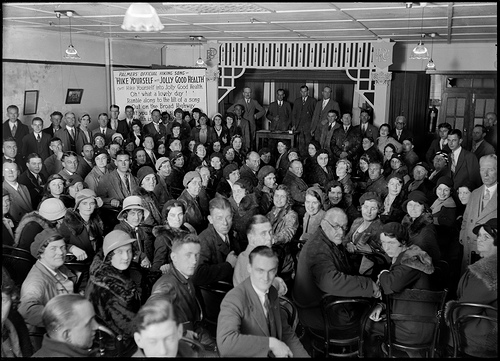 Sustainability
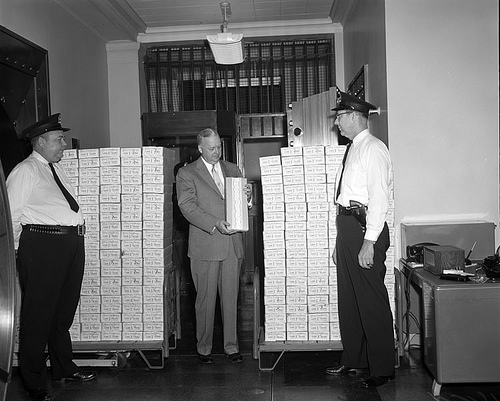 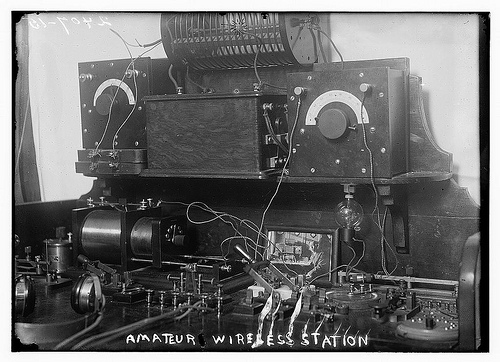 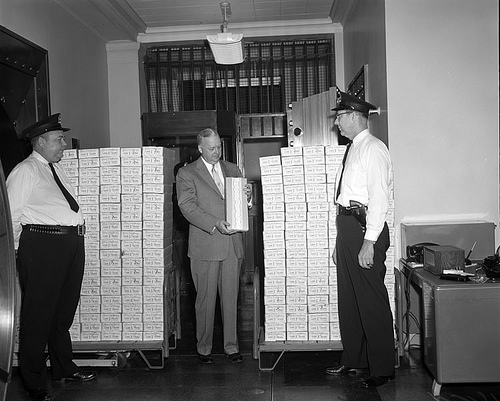 “financial capacity to preserve content and services and  increase their value to the user community over time”
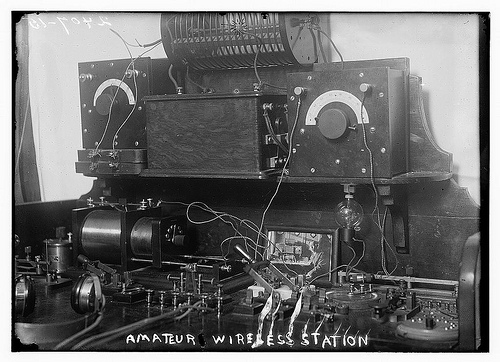 “technical capacity for cyberinfrastructure to evolve gracefully over time and under changing conditions”
2
Costs and Revenue: One size does not all
UC3’s cost approach
Understand costs in order to plan for and implement sustainable preservation services
Two methods of cost recovery: paid-up or pay-as-you-go
Boom-or-bust budget cycles
Fixed-term, grant funded projects
Diversification
Federal/international agencies
 Additional grants and contracts 
 Private foundations
 Membership fees 
 Pay-for-service
 Corporations/business
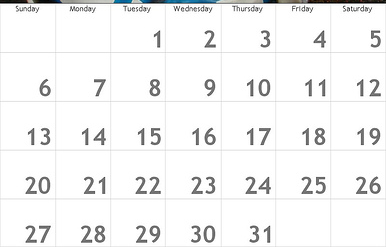 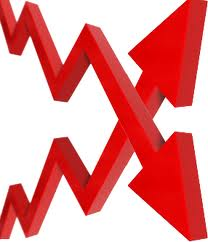 Final report
Funding Portfolio
It is not so easy, but…
Climate change
Whose responsibility
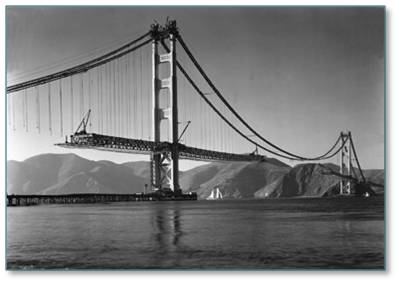 Solve together